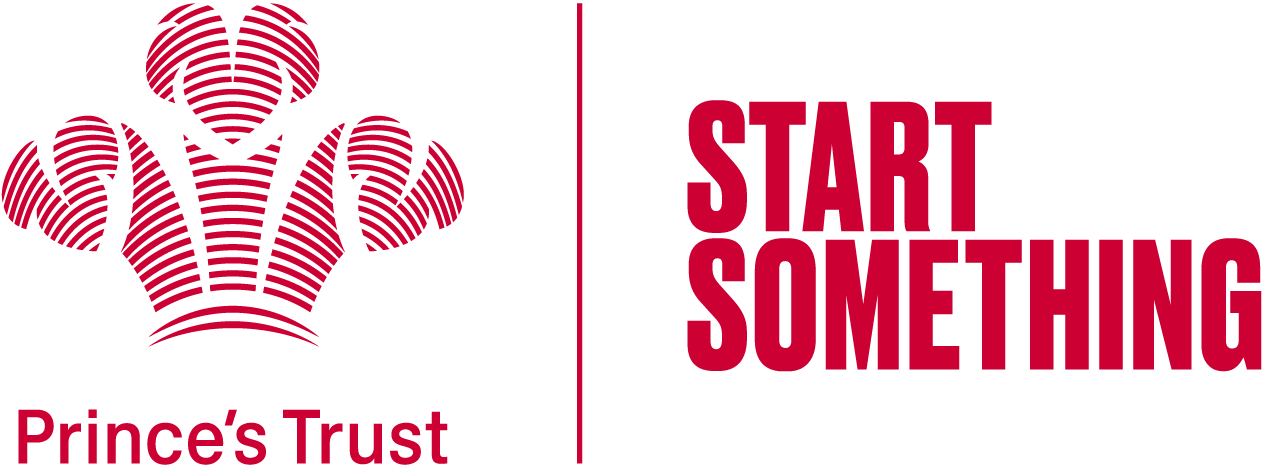 Prince’s Trust – Achieve Programme
2022-2024
What is the Prince’s Trust Achieve Programme?
This qualification is a coursework-based subject with no exams. 
Students complete the assigned tasks in class which contribute towards their GCSE.
This course is a Level 2 course which is the equivalent of a GCSE.
The focus of the course is learning life-skills that will stand by students when they leave school.
Here are some examples of the units covered in the Achieve programme
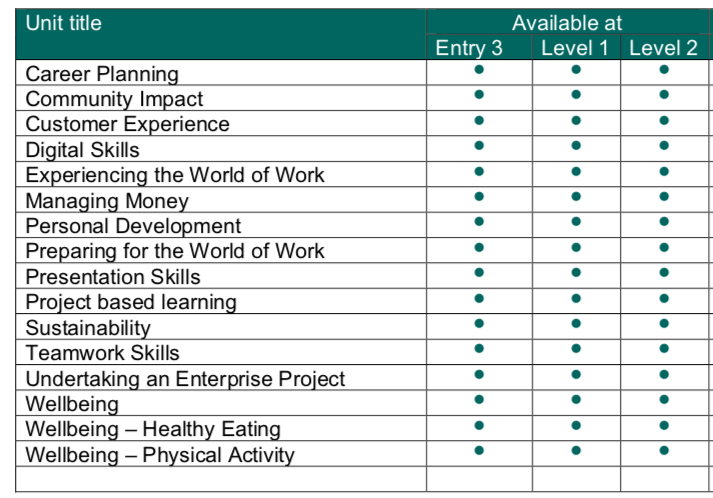 Other information
Any questions?